Registration Intake Internet
5/25/2018
WEB Version of RI
Disaster Assistance Center
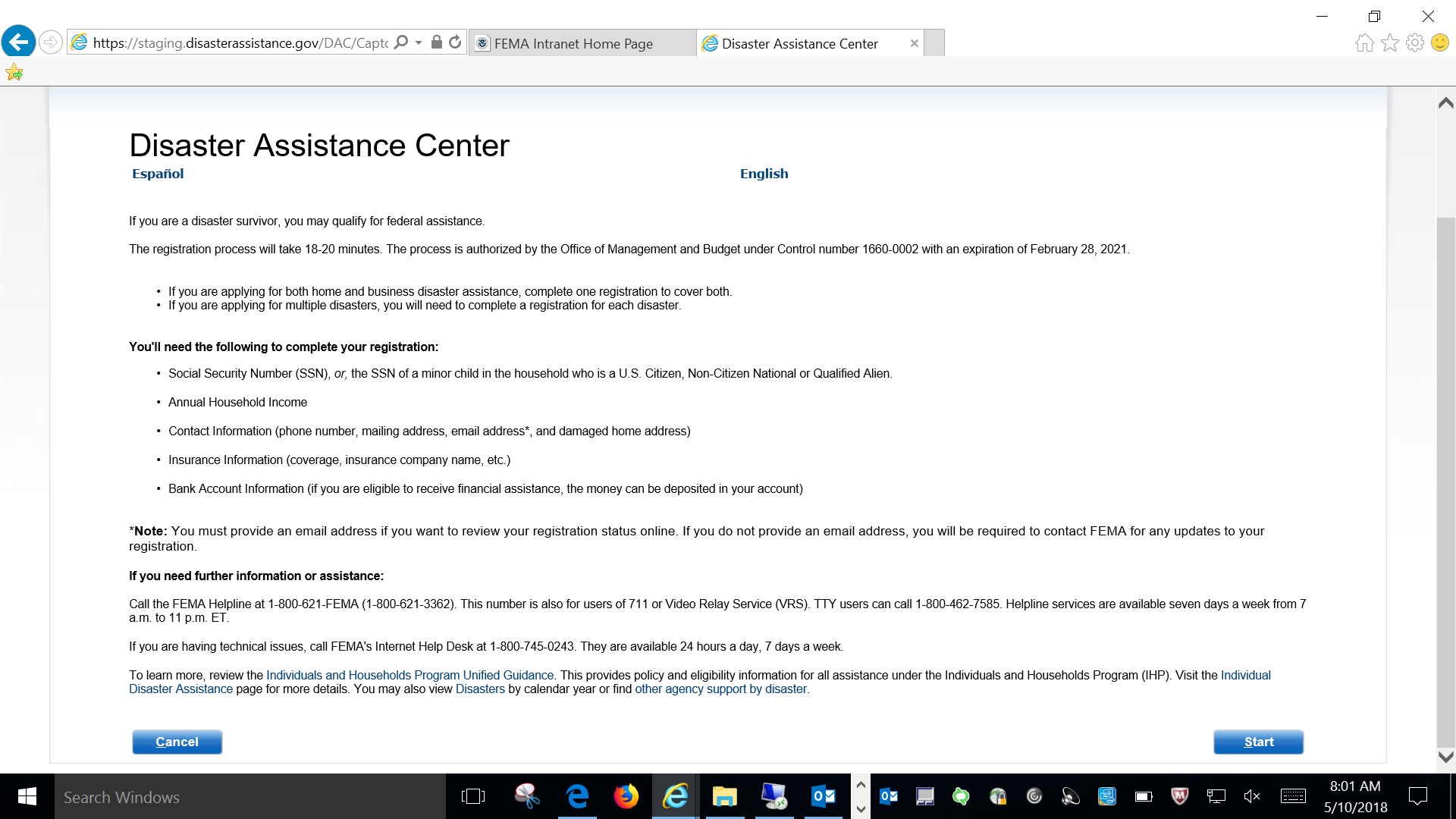 Registration Instructions
Privacy Act Statement and Declaration of Eligibility
Personal Information
Personal Information
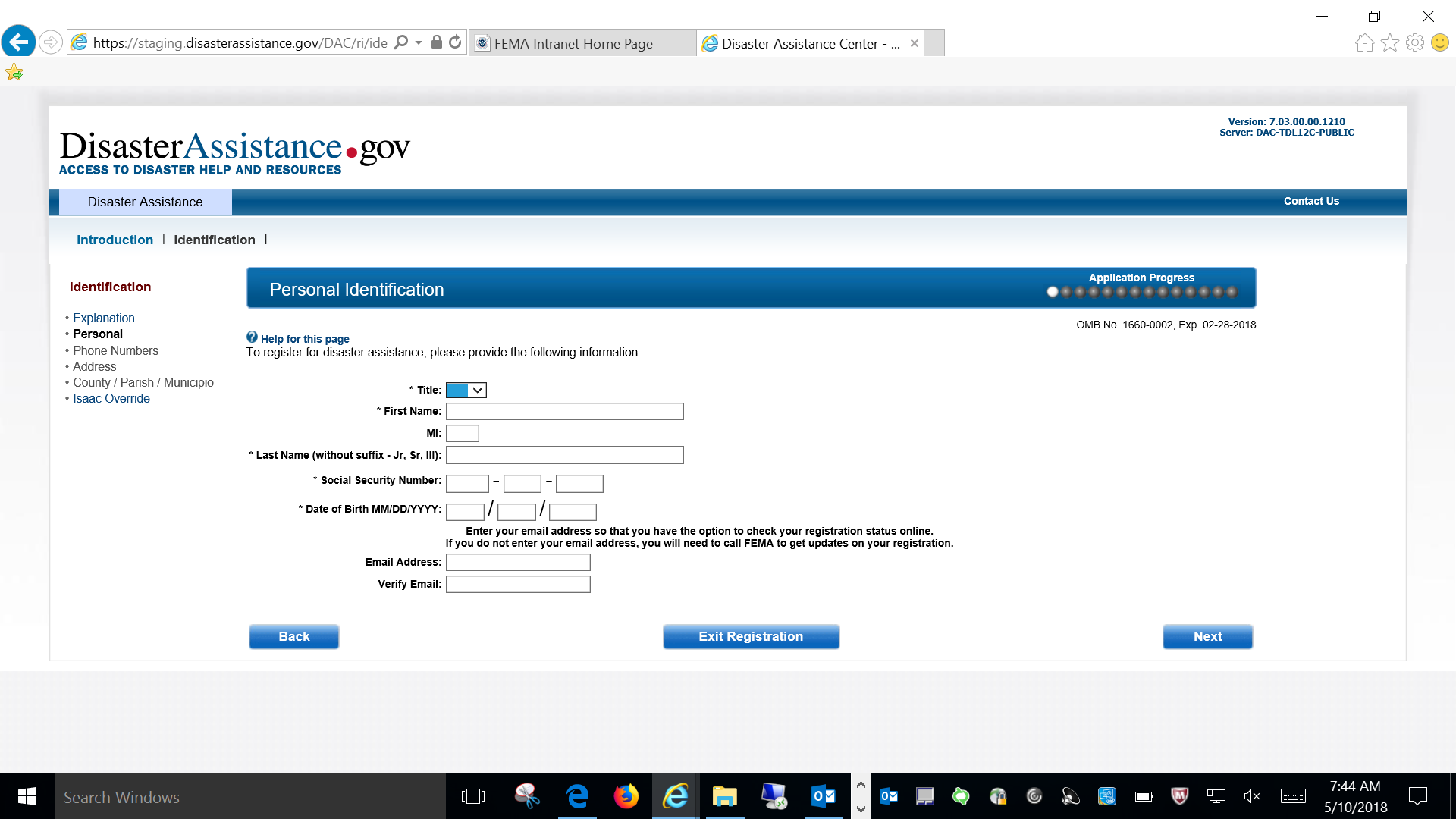 Contact Phone Numbers
Damage Dwelling Address
County/Parish/Municipio
Disaster and Damages
Disaster Selection
Damage Type
Damage Type “Other”
Disaster Losses and Needs
Disaster Related Losses
Damaged Dwelling
New Screen
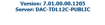 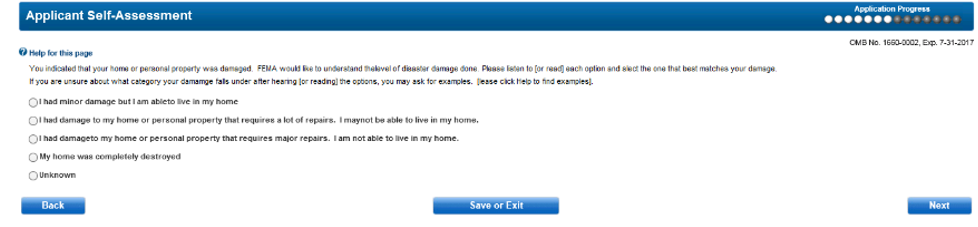 Home Insurance
Home Insurance (If did not note insurance for home then must select Under Penalty of perjury prior to moving on)
Disaster Related Expenses
Other Insurance
Disaster Related Vehicle Damage
Vehicles
Update Vehicle
Emergency Needs
Special Needs General Categories
Special Needs Specific Categories
Occupants Information
Occupants
Update Occupant
Update Occupant note drop down when selecting co-applicant
Financial Information
Business Damages
Financial Information when selecting yes to self employed
Financial Information when selecting no to self employed
Electronic Funds Transfer
Income Verification
Letter and Documents
Correspondence Preferences
Correspondence Preferences when selecting E-mail has a way of receiving correspondence
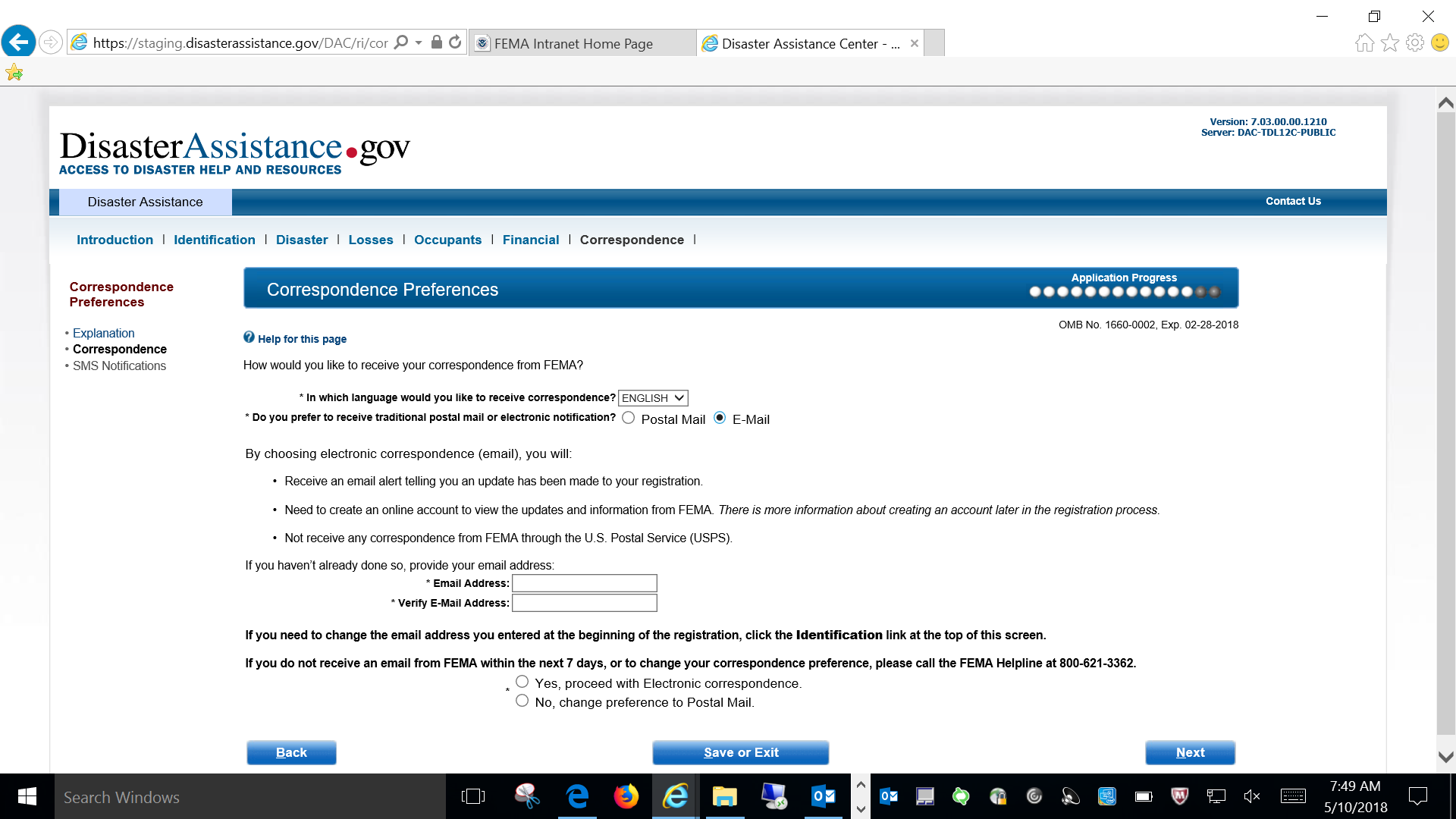 SMS Correspondence Summary
SMS Correspondence Summary when selecting yes to SMS
SMS Correspondence Summary when selecting yes the Phone number auto fills
Review Registration
Conclusion
Next Steps
Public Record Questions
User ID and Password
Account Created
What to Expect
Assistance Activities
Referrals
DisasterAssistance.gov Survey Invitation